Lecture 2 – Block ciphers, PRFs/PRPs, DES, AES
TEK4500
01.09.2021 
Håkon Jacobsen
hakon.jacobsen@its.uio.no
1
Ideal solution: secure channels
But how to build?
Internet
Alice
Bob
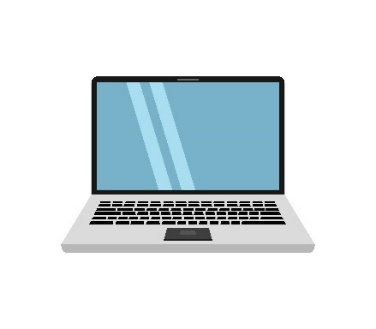 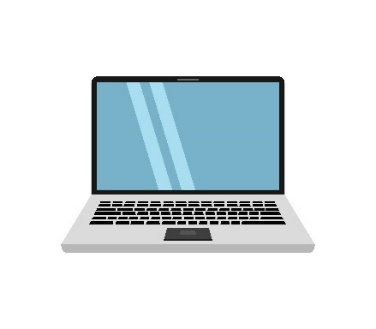 M
Adversary
Security goals:

Data privacy: adversary should not be able to read message M       
Data integrity: adversary should not be able to modify message M  
Data authenticity: message M really originated from Alice                
2
Basic goals of cryptography
3
Encryption schemes
Plaintext
Key
Ciphertext
4
Block ciphers
Plaintext
Key
Ciphertext
5
Block cipher applications (1)
Encryption of messages of 128 bits (block length)








However: we usually want to encrypt messages of arbitrary length!
Splitting the message into multiple 128 bit blocks (like above) is not secure!
Need to use them in a proper mode-of-operation (covered later in the course)

Correct viewpoint: block ciphers are not encryption schemes! 
Block ciphers are primitives used to construct other things
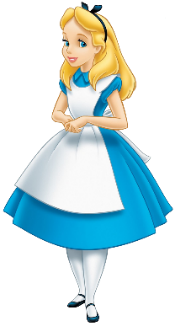 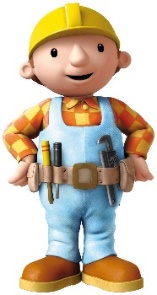 6
Block cipher applications (2)
The “work horse” of crypto

Can be used to build:
Encryption of arbitrary length messages (including stream ciphers)
Message authentication codes
Authenticated encryption
Hash functions
(Cryptographically secure) pseudorandom generators
Key derivation functions
7
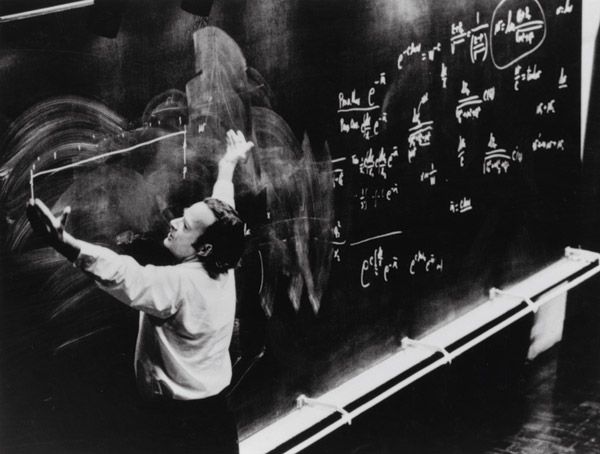 Defining block ciphers
Permutations
Permutation
Not a permutation
9
Permutations
Permutation
Not a permutation
10
Pseudorandom functions (PRFs) and permutations (PRP)
PRP = block cipher

note: all PRPs are PRFs(but not all PRFs are PRPs!)
11
Block cipher security
Not good enough!
Impossible!
12
Random functions
13
Random functions
14
PRF – security; formal definition
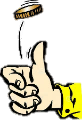 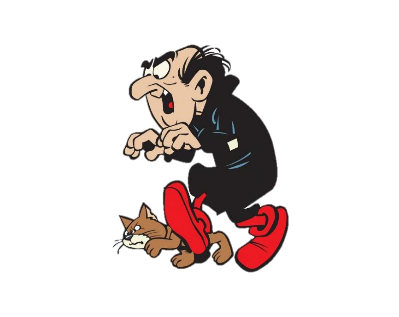 15
PRF – security; formal definition
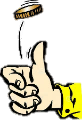 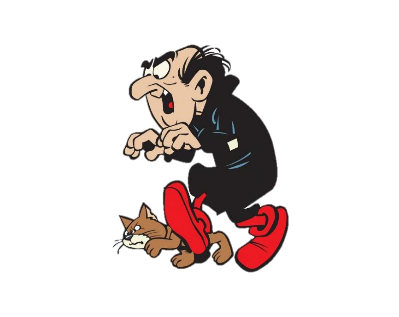 16
Understanding "advantage"
17
Example
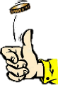 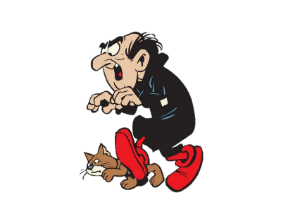 18
Example
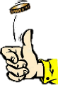 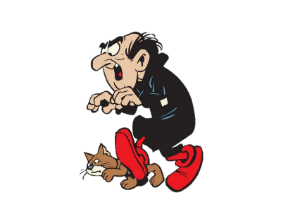 19
Example
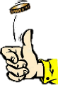 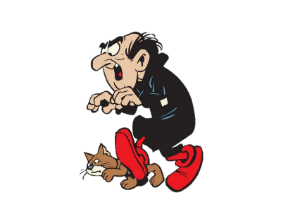 20
Example
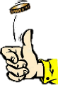 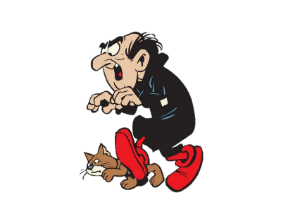 21
Example
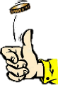 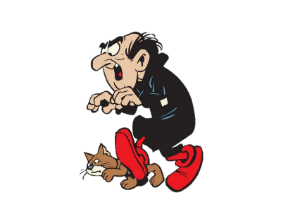 22
Example
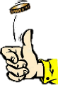 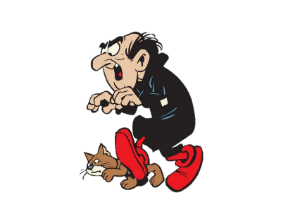 23
Example
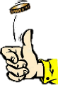 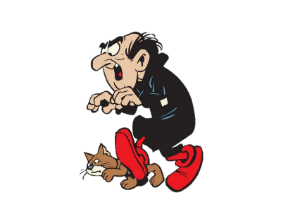 24
Example
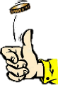 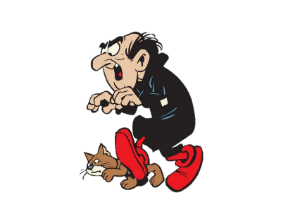 25
Why is this definition good?
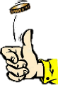 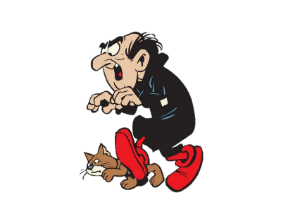 26
PRF – security; equivalent view
27
PRF – security; equivalent view
Example:
28
PRF – security; equivalent view
Example:
29
PRF – security; equivalent view
Example:
30
PRF – security; formal definition
equivalent
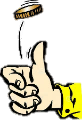 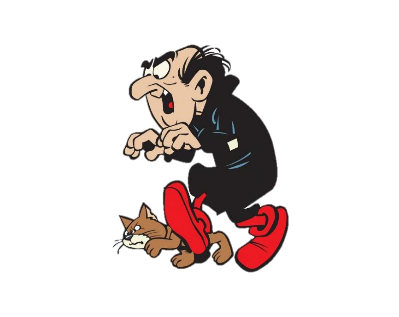 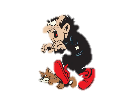 31
Block ciphers – security
32
Block ciphers – security
33
PRF PRP – security; formal definition
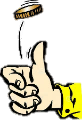 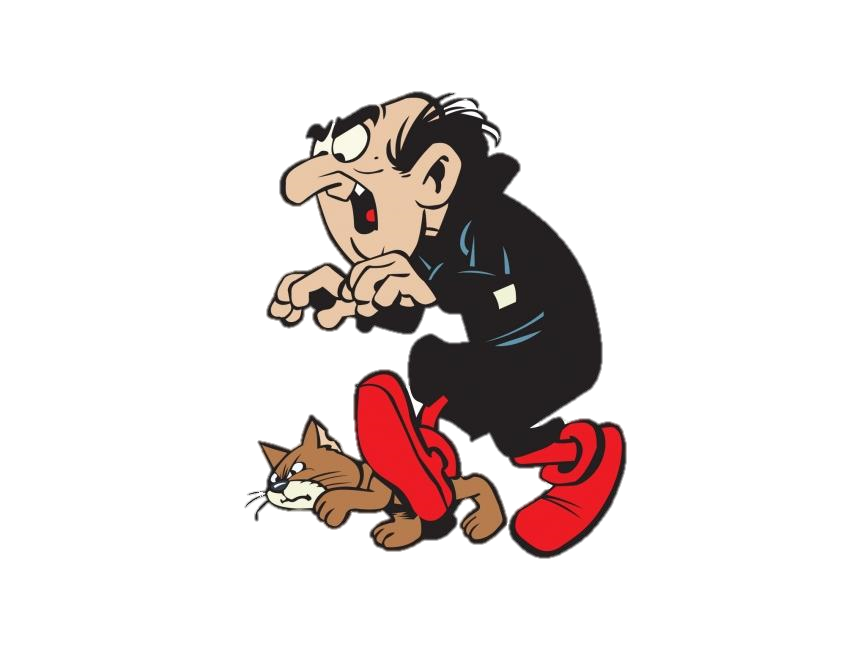 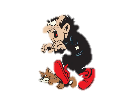 34
35
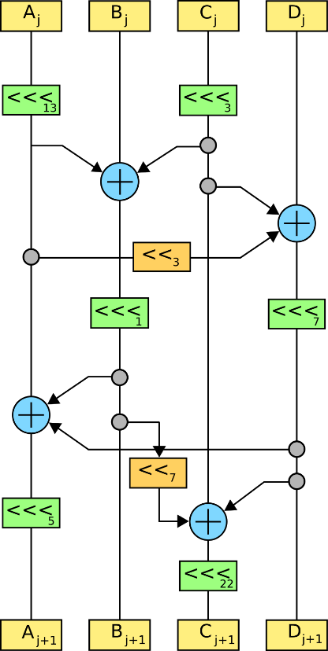 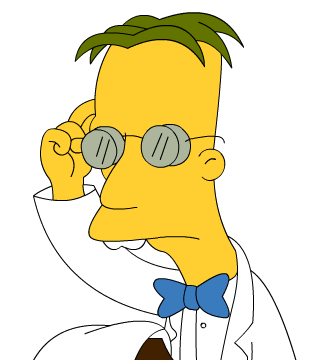 Constructing block ciphers
PRF – security; formal definition
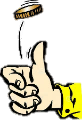 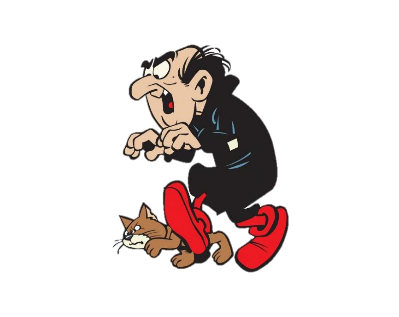 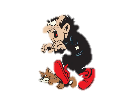 37
PRF PRP – security; formal definition
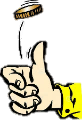 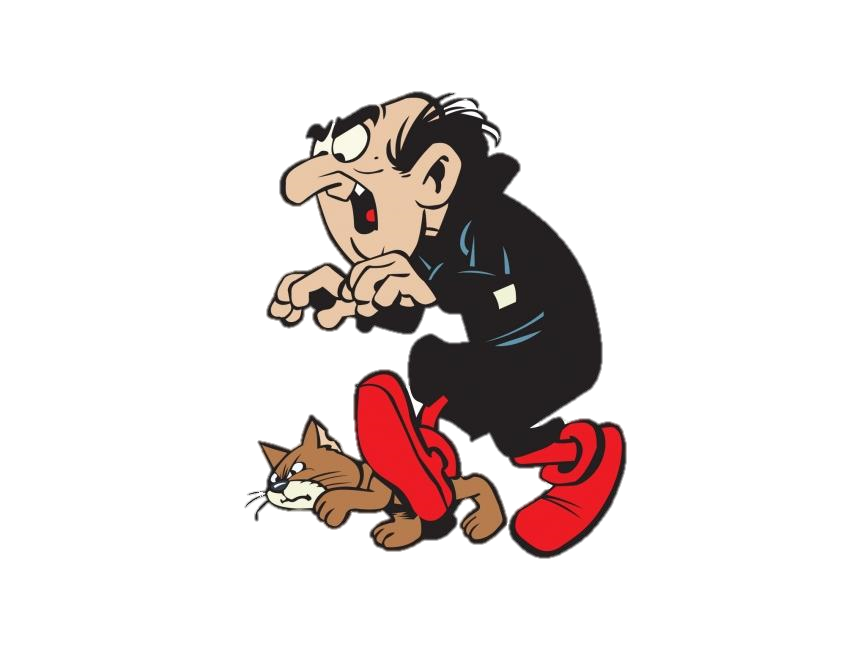 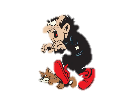 38
Principles for designing block ciphers
Claude Shannon, “Communication Theory of Secrecy Systems”(1949):

Diffusion: plaintext spread over large parts of the ciphertext
Confusion: a complex relation between plaintext, key and ciphertext
39
Block ciphers
Key expansion
40
PRPs from PRFs – the Feistel construction
41
Feistel network security – theory
42
Data Encryption Standard (DES)
1972 – NIST calls for a block cipher standard
1974 – Horst Feistel at IBM designs Lucifer
Key-length: 128 bits; block-length: 128 bits
Lucifer evolves into DES
Input from the NSA
Key-length: 56 bits; block-length: 64 bits
#Rounds: 16
1976 – Lucifer (now DES) is standardized
Widely implemented

1997 – Broken by exhaustive search
2001 – Replaced by AES
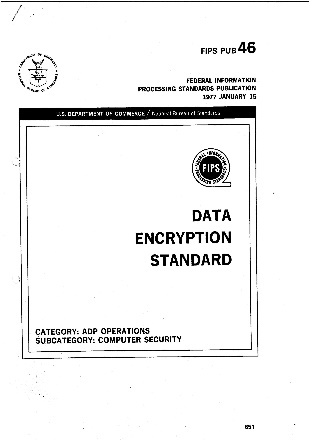 43
Block ciphers
Key expansion
44
DES
Key expansion
45
DES round function
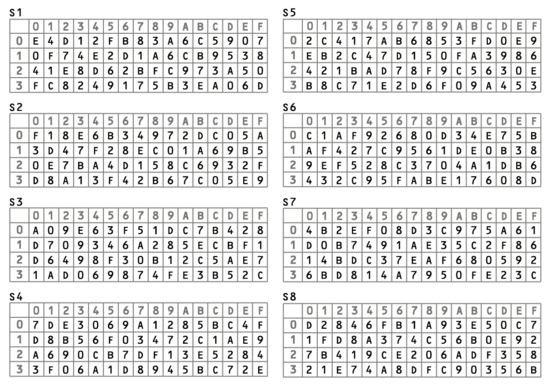 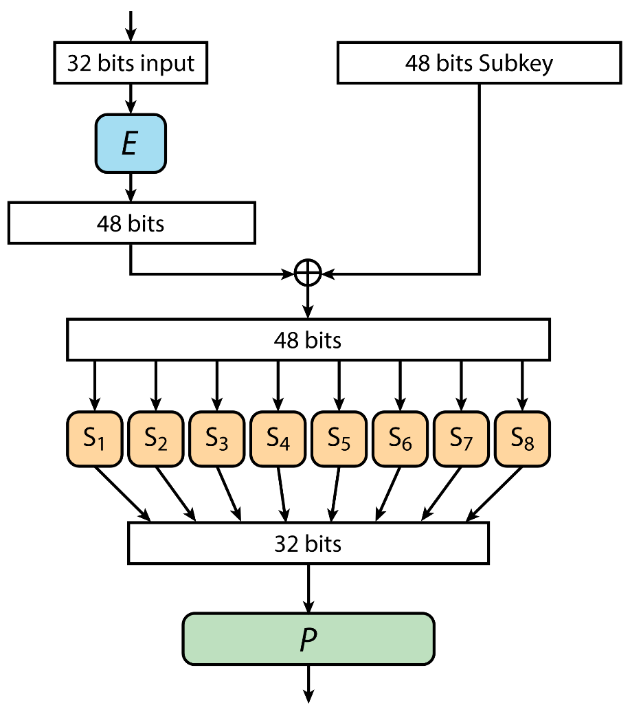 46
DES properties
47
Advanced Encryption Standard
AES-128
128
128
128
128
128
128
input
output
SubBytes
ShiftRow
MixColumn
SubBytes
ShiftRow
SubBytes
ShiftRow
MixColumn
10 rounds
49
AES round function
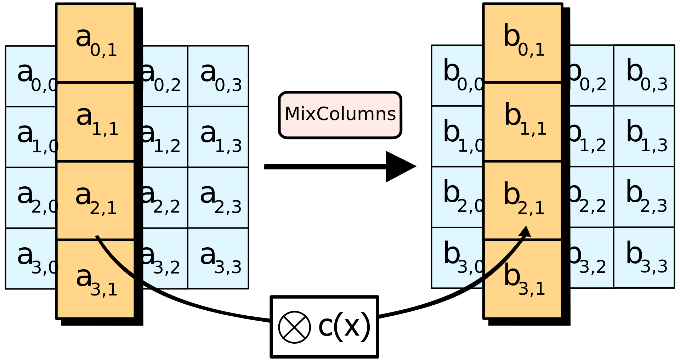 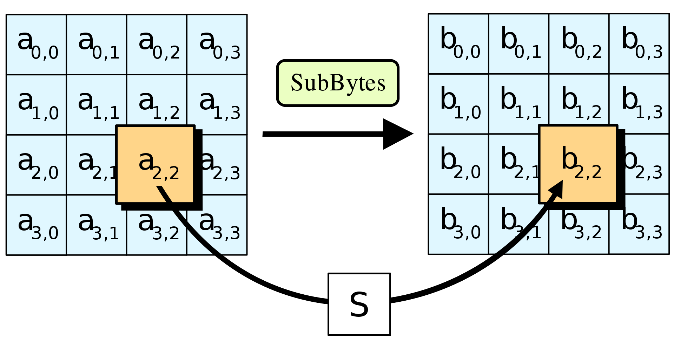 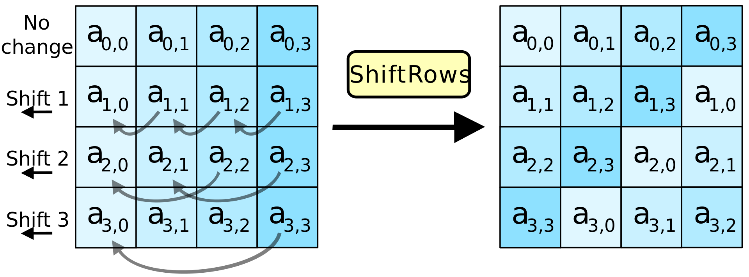 SubBytes
ShiftRow
MixColumn
50
AES round function - SubBytes
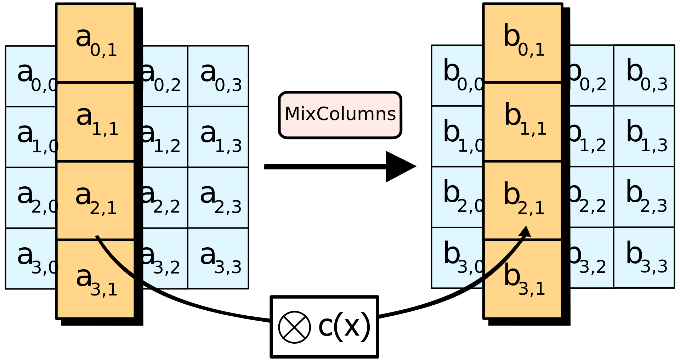 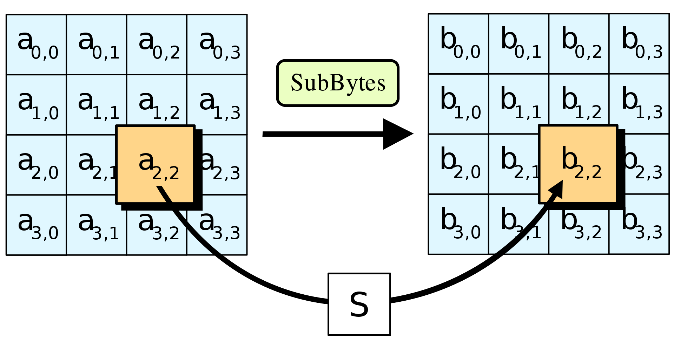 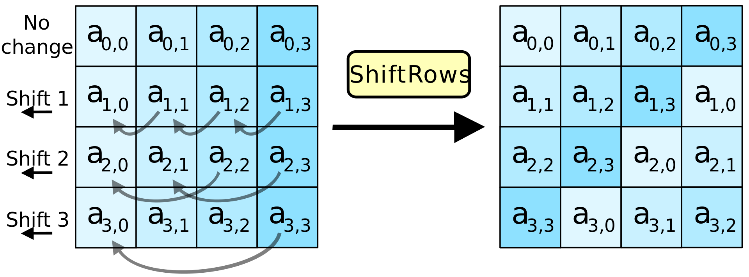 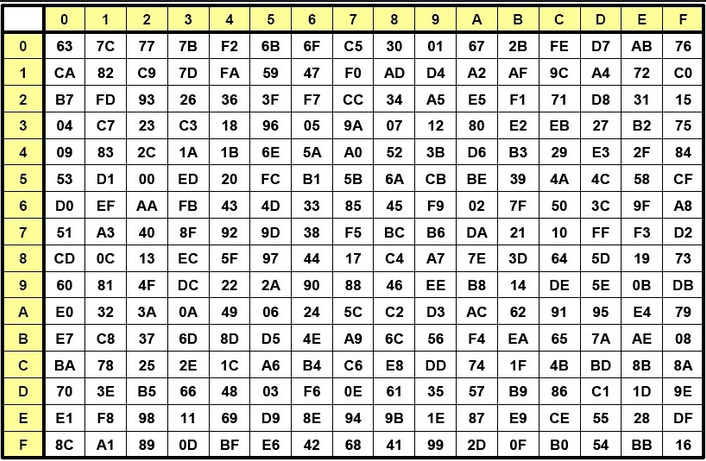 SubBytes
ShiftRow
MixColumn
51
AES round function - ShiftRows
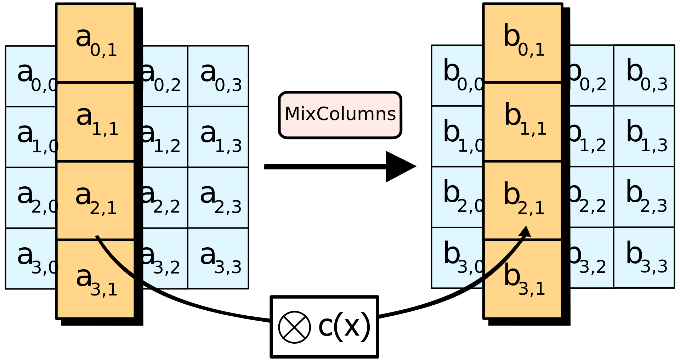 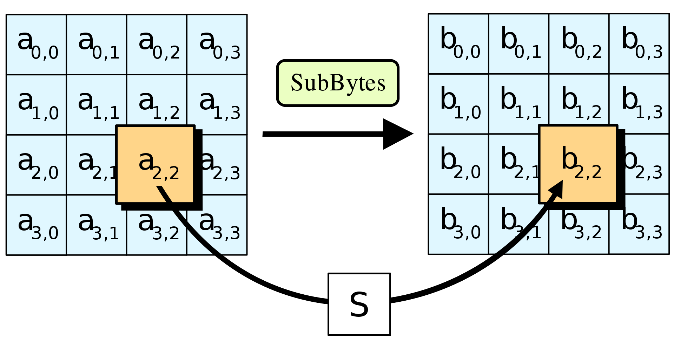 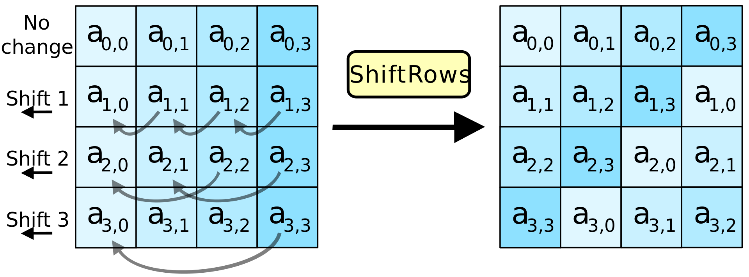 SubBytes
ShiftRow
MixColumn
52
AES round function - MixColumns
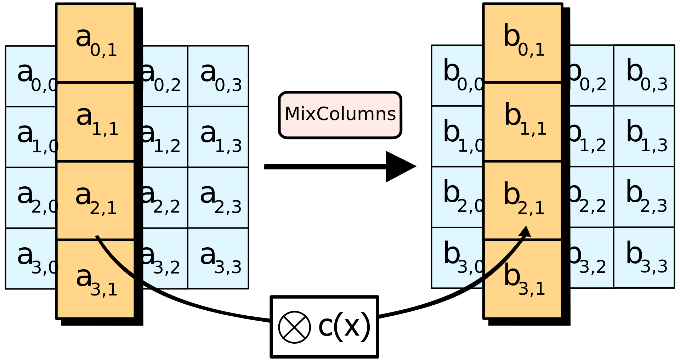 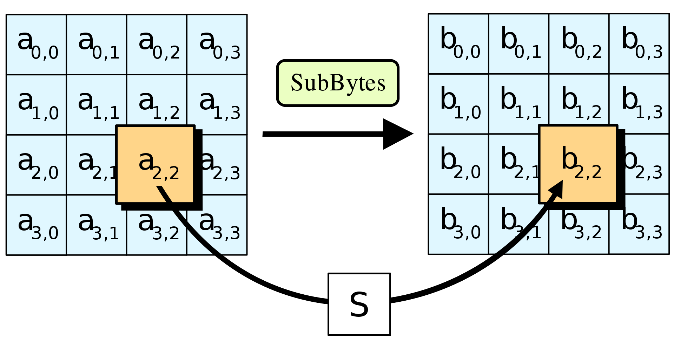 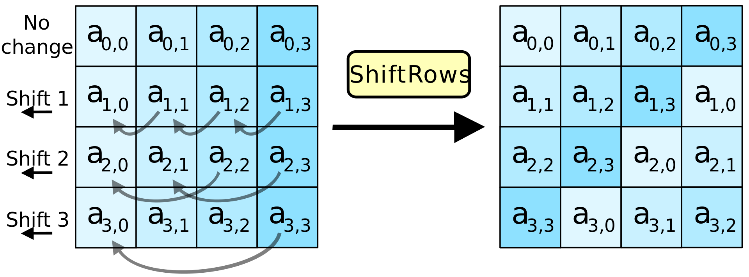 SubBytes
ShiftRow
MixColumn
53
AES-128
128
128
128
128
128
128
input
output
SubBytes
ShiftRow
MixColumn
SubBytes
ShiftRow
SubBytes
ShiftRow
MixColumn
10 rounds
54
AES round
55
AES round
56
AES performance
AES is reasonably efficient in software
T-table implementation very fast (but not secure!)
Hard to implement fast and constant-time


Intel introduced dedicated AES instructions into their CPUs (AES-NI):
aesenc, aesenclast: do one round of AES in one cycle
aeskeygenassist: do AES key expansion
aesdec, aesdeclast: do one round of AES decryption in one cycle
aesimc: do AES inverser MixColumns 

Now standard in all modern CPUs
57
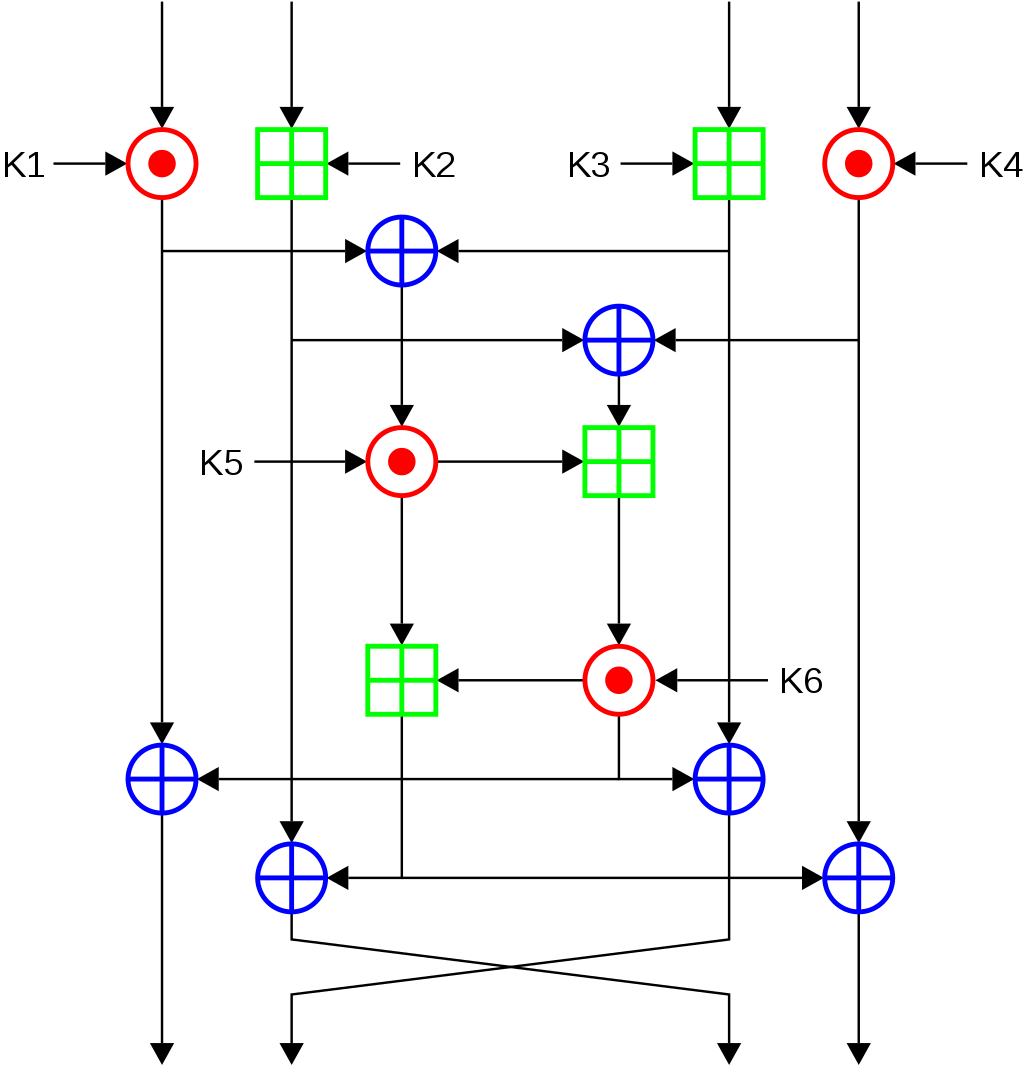 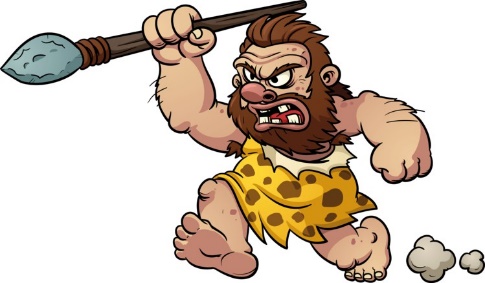 Attacking block ciphers
Attacks on block ciphers
Brute force attacks: search through every possible key in key space
Generic: works for all block ciphers
Not practical for large key spaces

Advanced attacks: try to exploit the concrete details of the block cipher
Differential cryptanalysis ('90, but known by the designers of DES + NSA since mid '70 )
Linear cryptanalysis ('92)
AES designed to resist both

Implementation attacks: vulnerabilities due to implementation characteristics
Power draw
Timing
Cache misses
59
Summary
Block ciphers are very important primitives (building blocks) – but they are not encryption schemes!

Correct abstraction: block ciphers = PRPs

Right security notion for PRFs/PRPs: 
		indistinguishability from random function/permutation

Concrete block cipher designs: DES and AES
60